TECHNOLOGY is LIBERATING US,
PRO et CONTRA
What is technology?
The process by which people modify nature to meet their needs and wants
Technology is a product of engineering and science
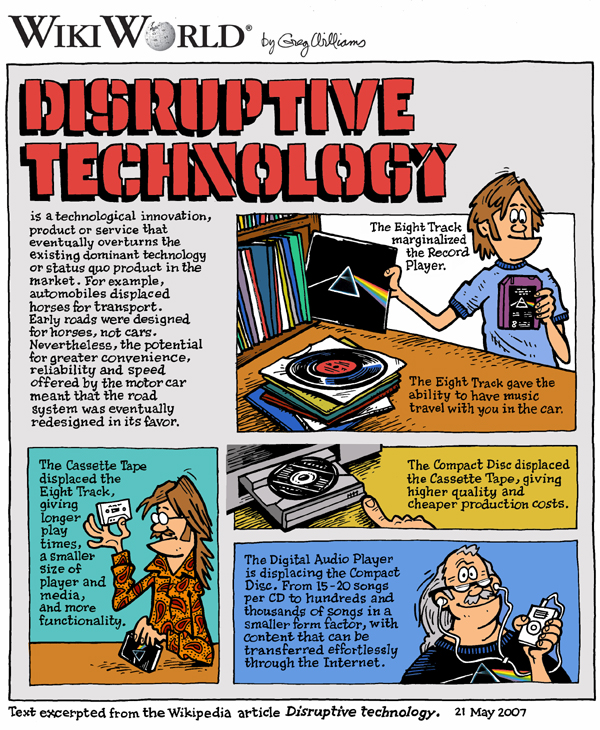 HISTORY OF TECHNOLOGY
The history of the invention of tools and techniques
These certainly changed lifestyle

STONE & METAL TOOLS
 artifacts, including bracelets, axe heads, chisels (dleto), and polishing tools
 perform a variety of tasks; chopping wood; cracking open nuts; skinning an animal
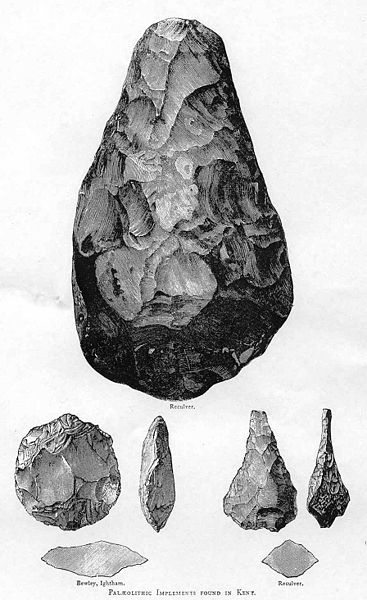 CLOTHING 
 the fur and other materials
ENERGY 
FIRE
WIND POWER
 ELECTRICITY
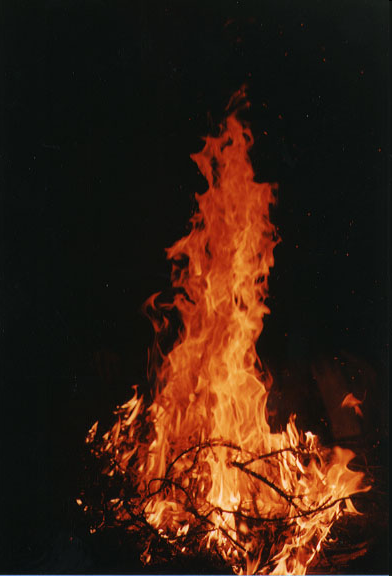 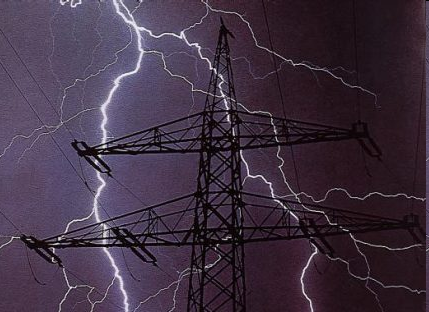 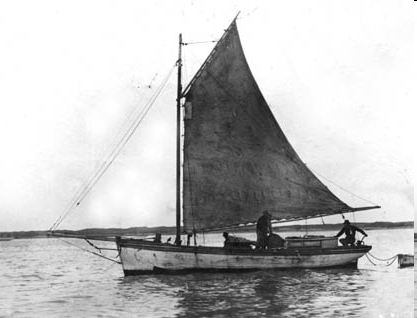 SIMPLE MACHINES AND COMPLEX MACHINES
 the lever, the screw, the pulley
the clock, the engine, the electric generator and the electric motor, the computer, the radio,…
As tools increase in complexity, so does the type of knowledge needed to support them
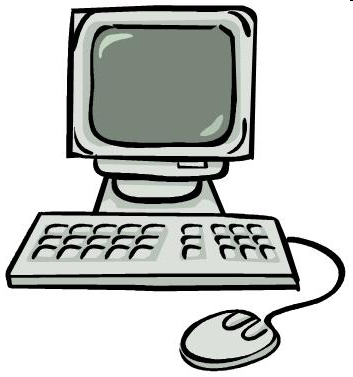 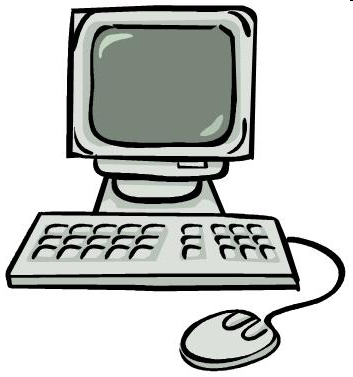 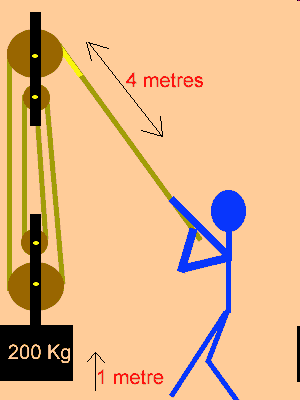 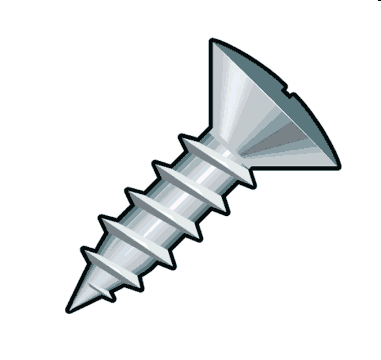 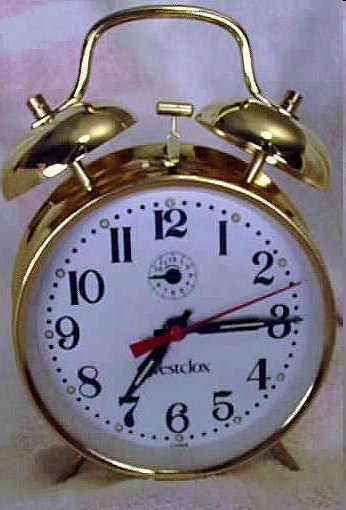 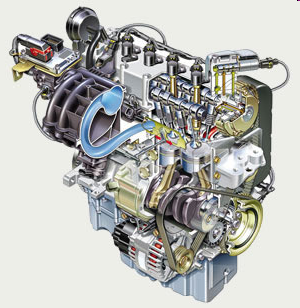 1. INFORMATION TECHNOLOGY
Information technology (IT); is the study, design, development,management of computer-based information systems
The information technology is quite large, it covers many fields.
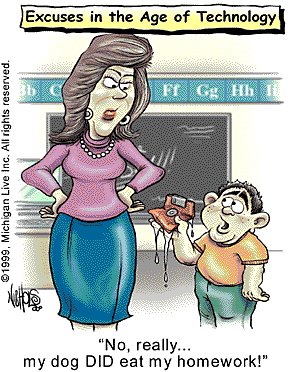 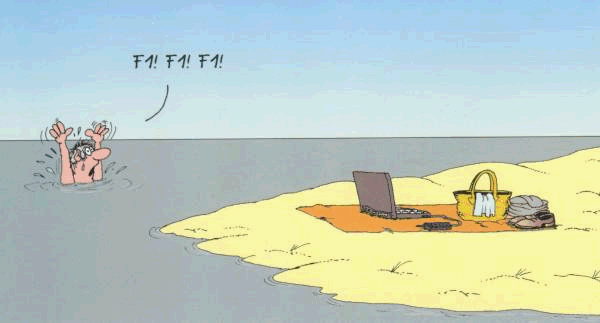 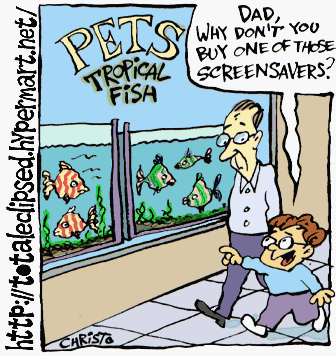 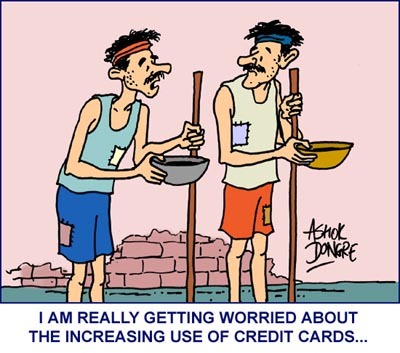 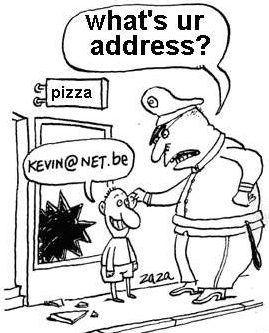 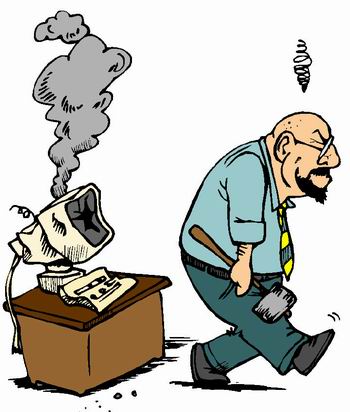 PRO
 mobile phones
 internet
 television

CONTRA
mobile phones
 computers and internet
 television
1. MOBILE PHONES -pro
communication
functions (SMS, internet, camera,…)
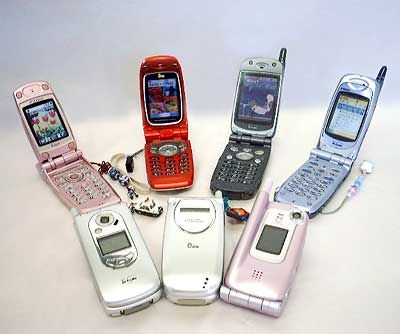 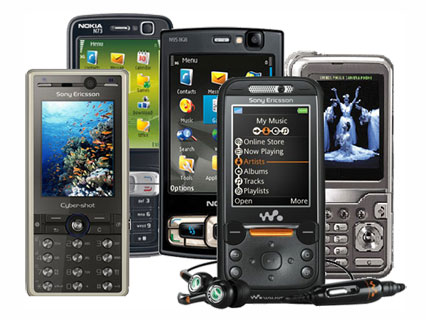 1.  MOBILE PHONES -pro
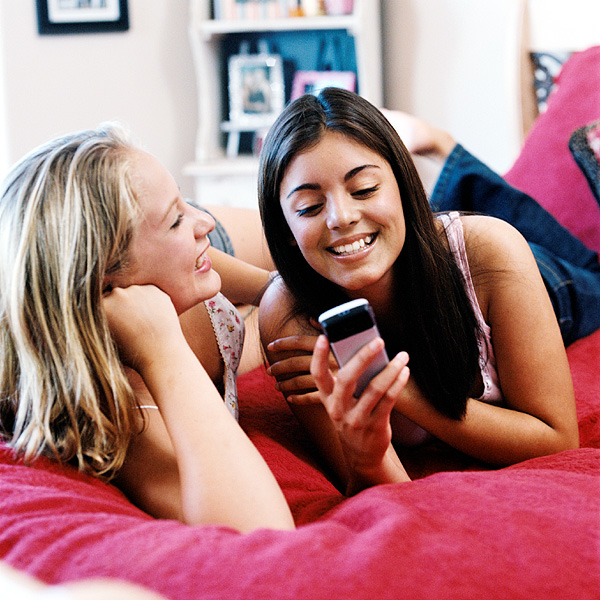 SMS  most used function
mobile phone penetration rate
Luxembourg 158%
Hong Kong 139.8% 
Western European 110%
2006  80% of the world's population has access to mobile phone
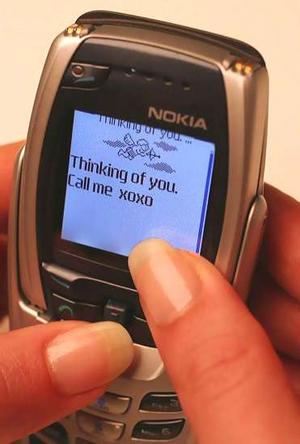 2. INTERNET -pro
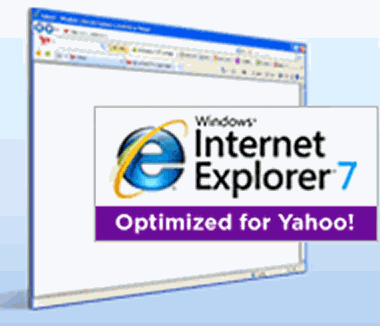 information resources 
services (e-mail, chat, …)
accessible everywhere
social interaction
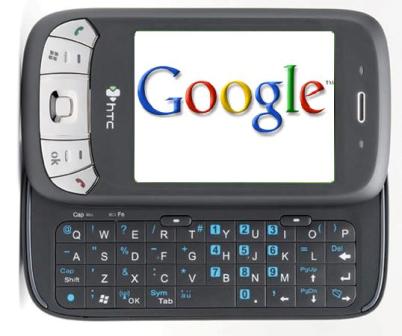 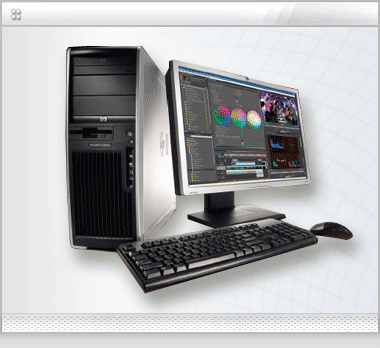 2. INTERNET - pro
June 2008  one billion  PCs
June 2008  1.463 billion people use the Internet 
SLOVENIA, 2006  880.000 users of internet
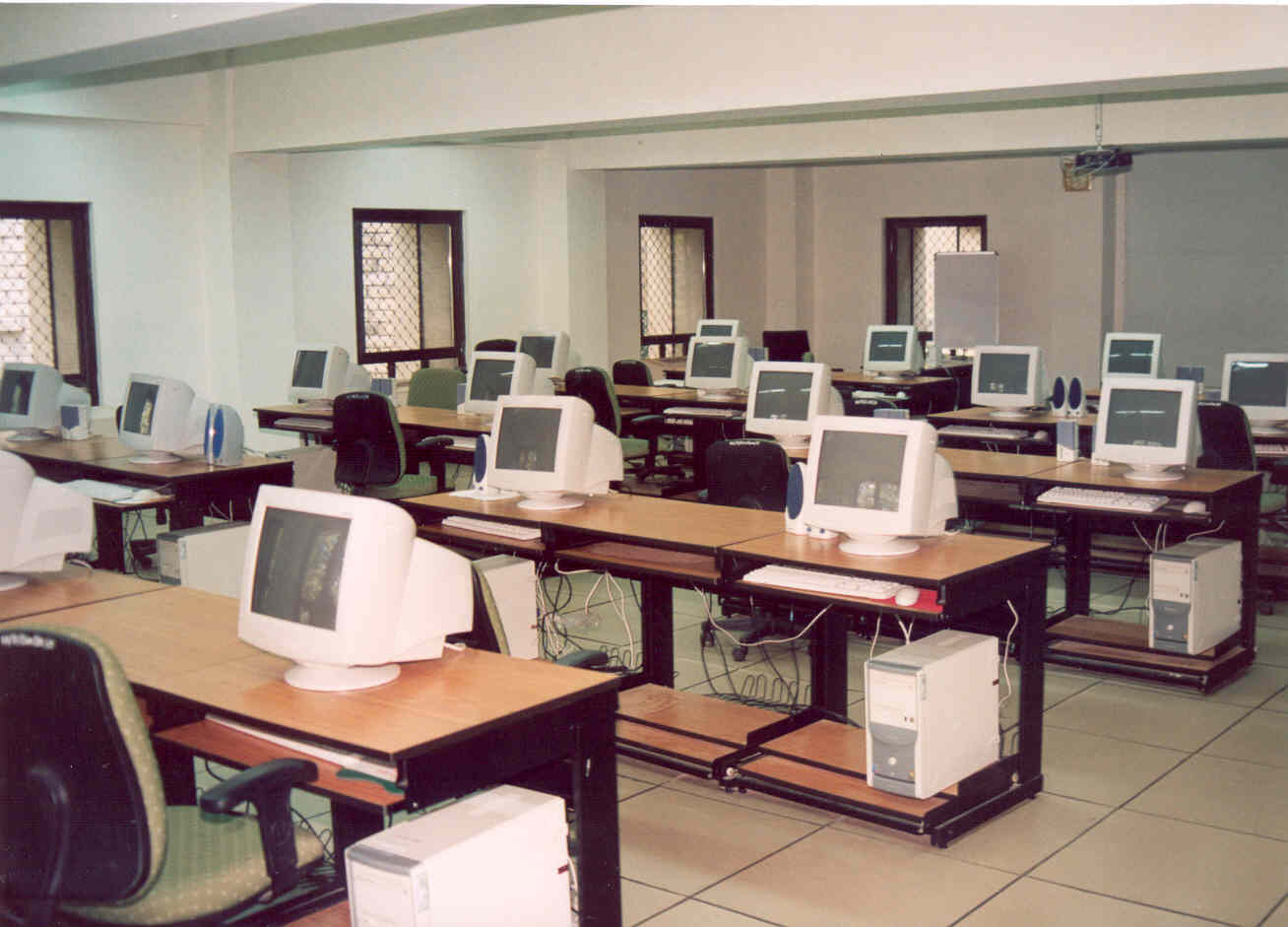 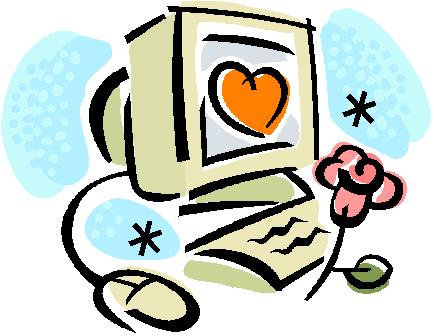 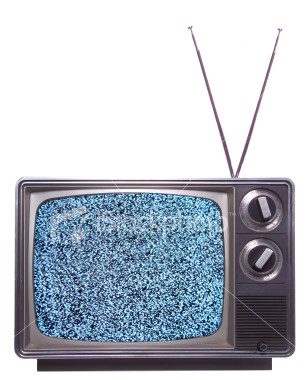 3. TELEVISION
source of entertainment and news 
households with one television  99%
SLOVENIA  98% of households
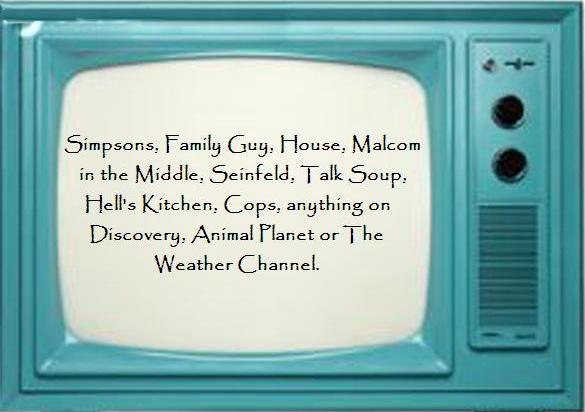 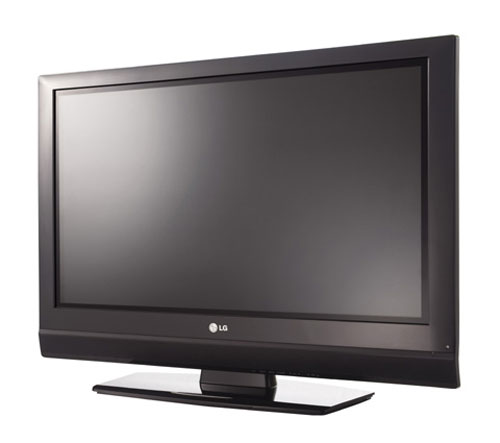 MOBILE PHONES - contra
Radiation,
lack of personal contact & privacy,
addiction.
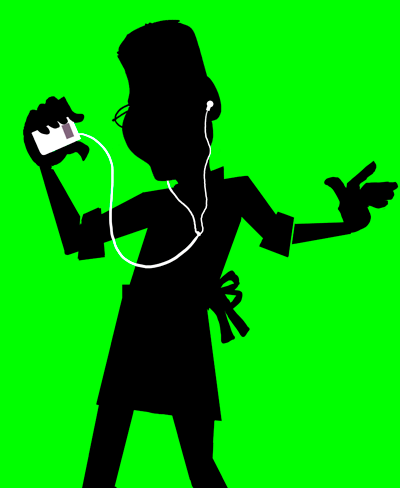 COMPUTERS & INTERNET
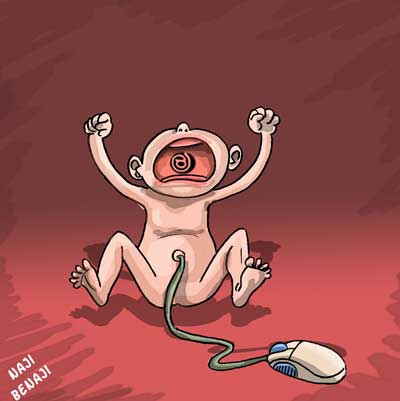 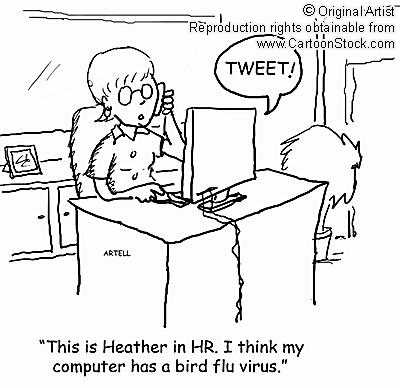 Inappropriate content,
no privacy,
playing computer games.
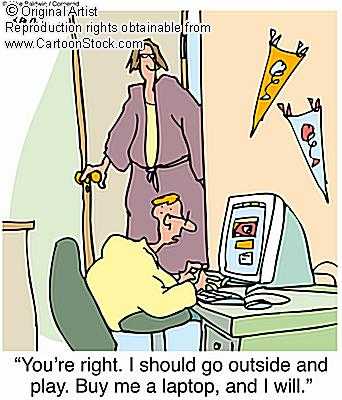 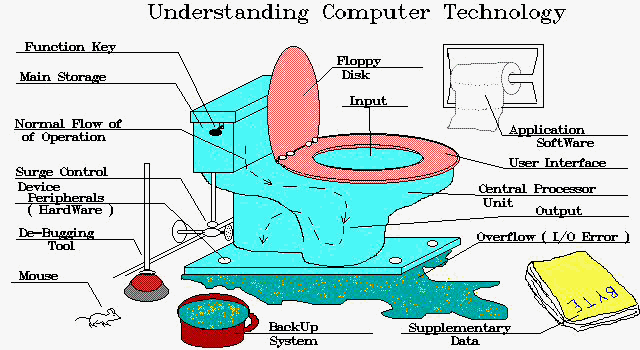 TELEVISION - contra
Addiction,
loss of sense of time.
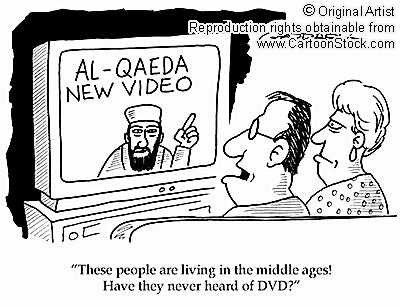 2. ENGINEERING
Technical, scientific knowledge+natural laws, physical resources = engineering
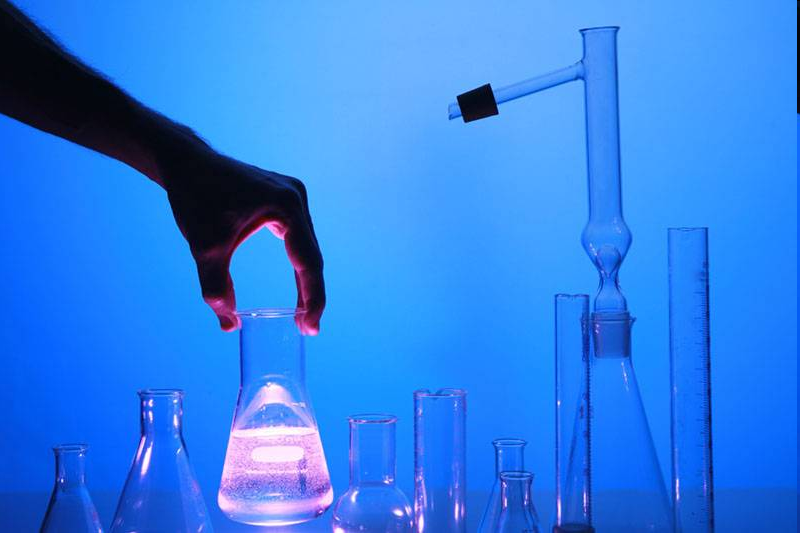 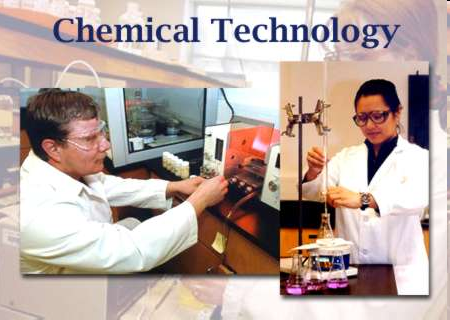 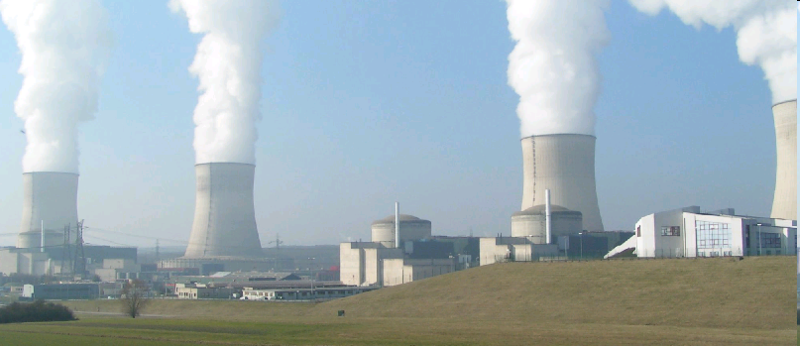 PRO:
BIOTECHNOLOGY
CHEMICAL TECHNOLOGY
NUCLEAR TECHNOLOGY

CONTRA:
WEAPON OF MASS DESTRUCTION
NUCLEAR WEAPONS
NUCLEAR ACCIDENTS
1. BIOTECHNOLOGY - pro
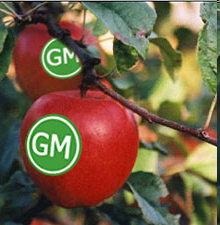 Cultivation of plants,
improves the taste, texture and appearance of the fruit,
bio fuel,
in drug discovery and approval process (INSULINE),
gene therapy ~ treating.
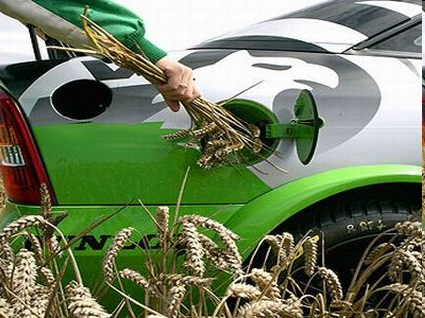 2. CHEMICAL INDUSTRY - pro
Products: RUBBER, PVC, PLASTIC, PAPER, PRIMARY METALS …,
the largest industrial sectors,
3.2 million jobs.
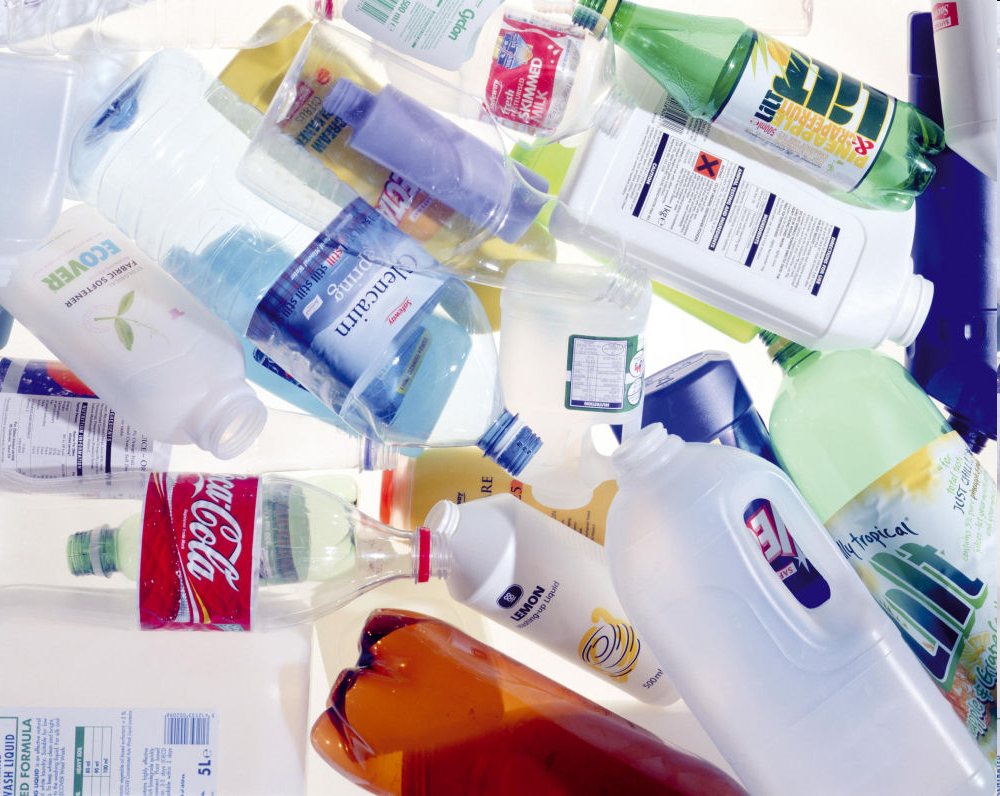 3. NUCLEAR INDUSTRY - pro
Nuclear power ~ heat, electricity …,
radiation therapy.
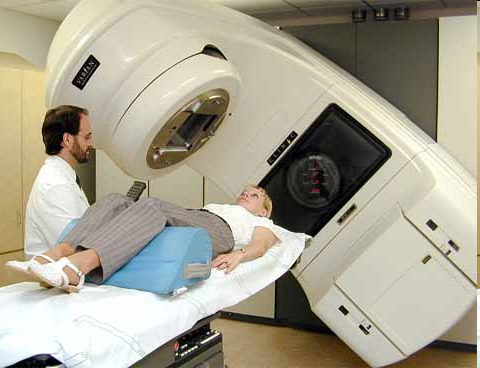 1. WEAPON OF MASS DESTRUCTION - contra
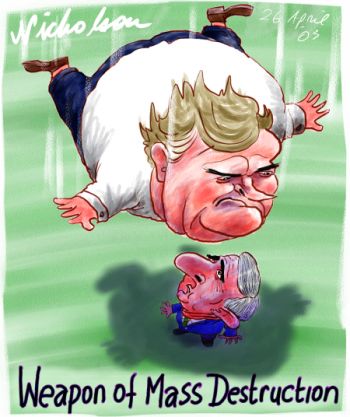 Biological, chemical and nuclear,
kill a lot of people, cause damage to buildings.
2. NUCLEAR WEAPONS - contra
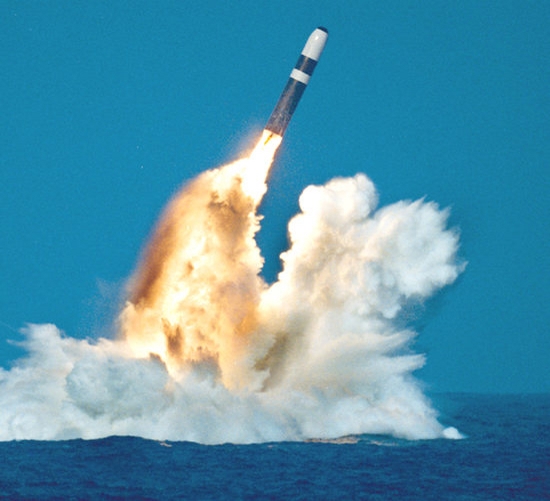 Destructive bombs,
Nuclear deterrent.
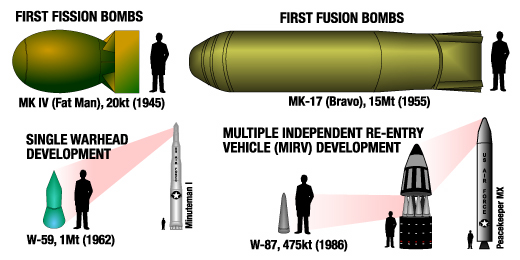 3. NUCLEAR ACCIDENTS - contra
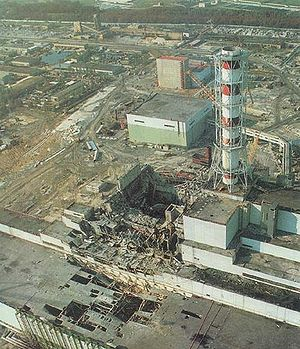 Under accidental circumstances, an explosion can take place inadvertently,
Chernobyl:
nuclear reactor accident,
the worst nuclear power 
plant disaster,
release of radioactivity.
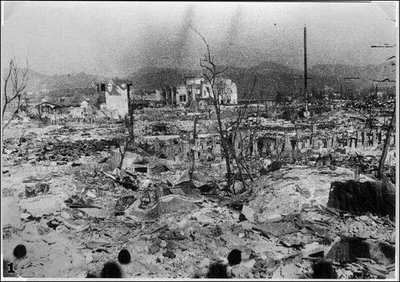 3. TRANSPORTATION
The movement of people and goods from one location to another
The field can be divided into 
infrastructure, 
vehicles, 
operations.
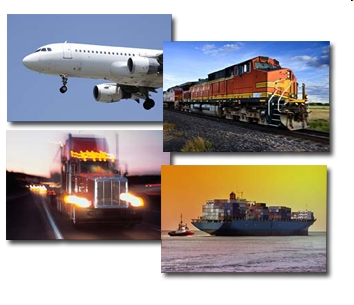 PRO
CARS.

CONTRA
POLLUTION,
CHANGING ENVIRONMENT,
IMPACT ON PEOPLE.
CARS -pro
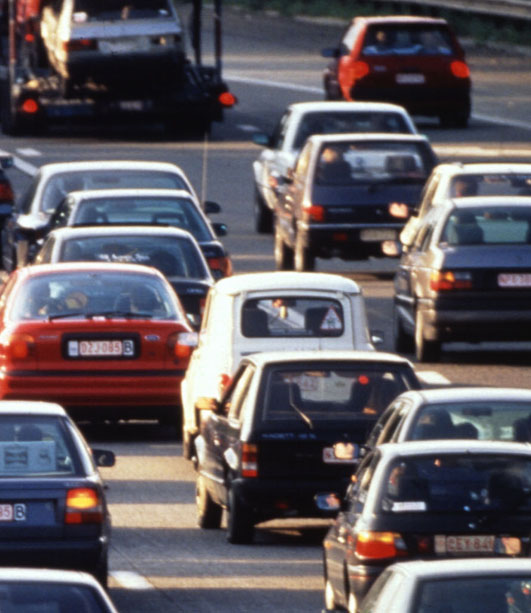 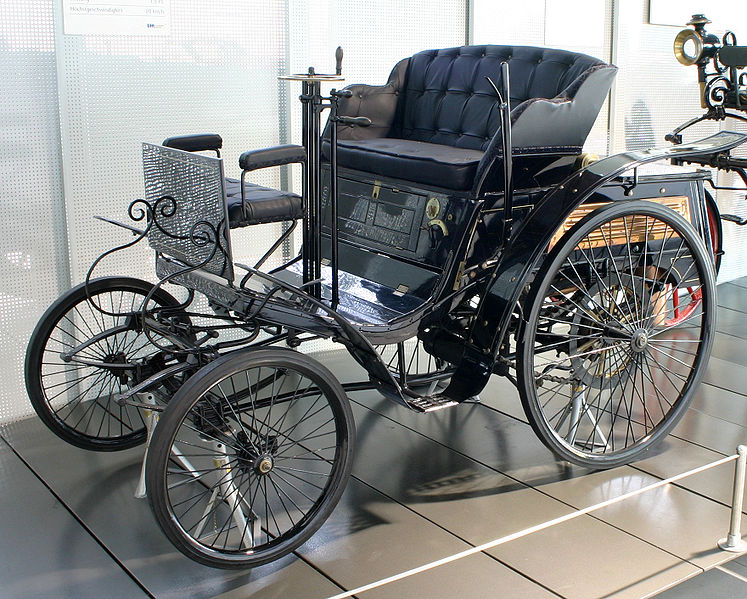 availability of use 
transporting passengers
easier access to remote places 
independence, freedom, and increased status for owner
2002 590 million cars
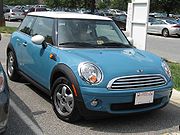 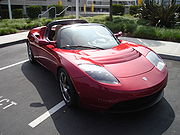 1. POLLUTION - contra
Air pollution.
global warming - emission of carbon dioxide,
traffic jams.
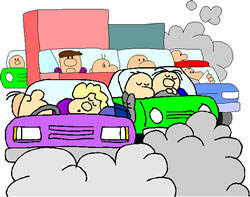 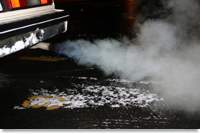 2. CHANGING ENVIRONMENT - contra
Infrastructure – intervening with nature
cut down forests,
tunnels,
destroyed agriculral lands,
changed ecosystem.
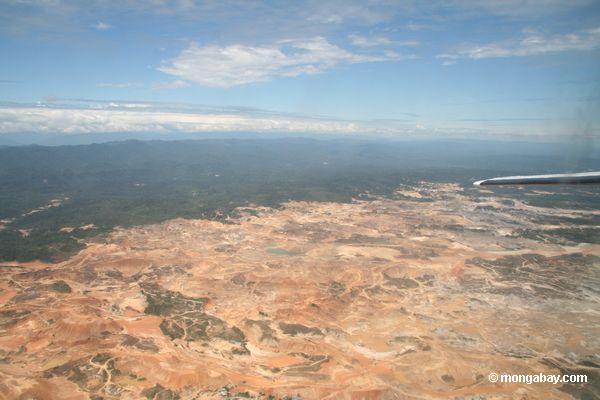 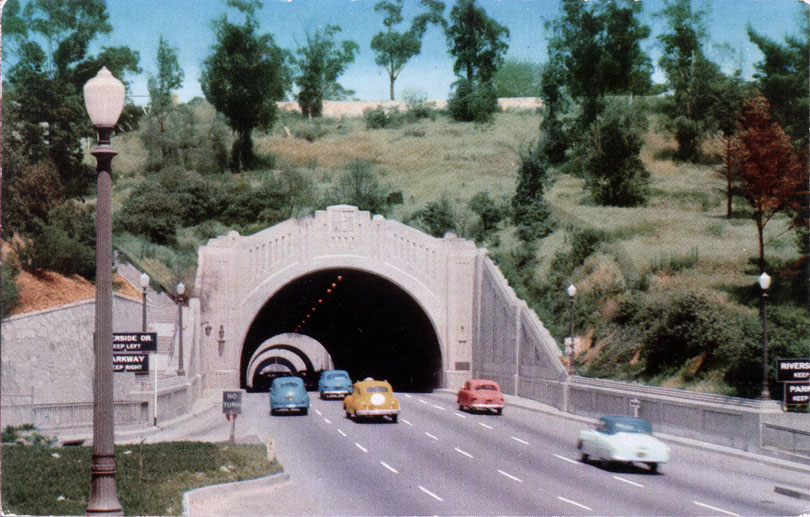 3. IMPACT ON PEOPLE - contra
Breathing unhealthy air,
car collisions:
1.2 million people die and
40 million people are injured each year
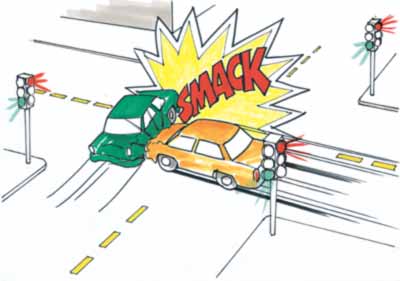 4. ROBOTICS
Robotics is the science and technology of robots

Robots are machines that can perform some human tasks or imitate some of the things that a person can do
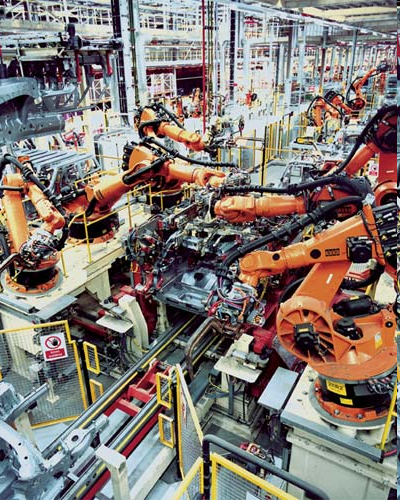 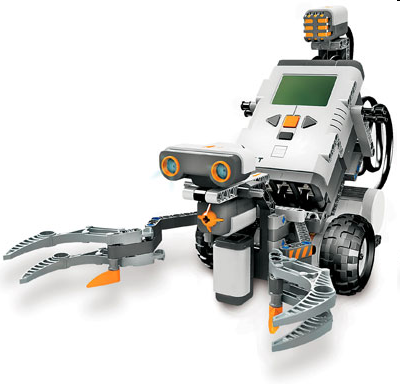 PRO:
Car industry, 
Packaging,
MEDICINE  surgery.
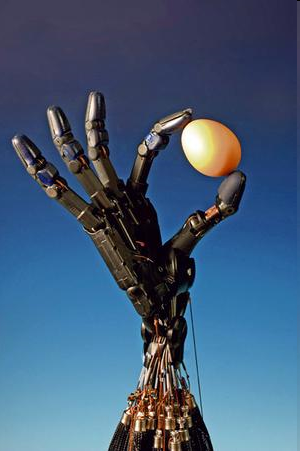 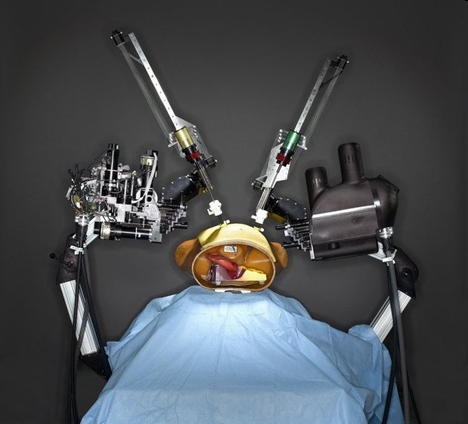 CONTRA:
 Replace  human labor,
 abusing.
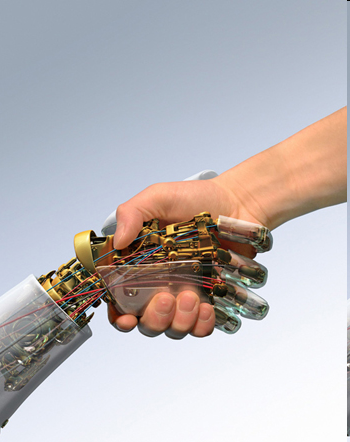 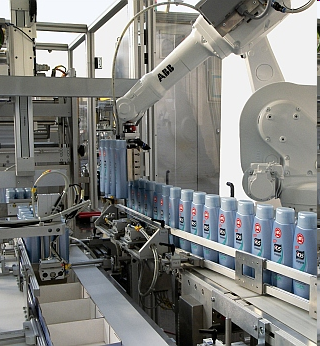